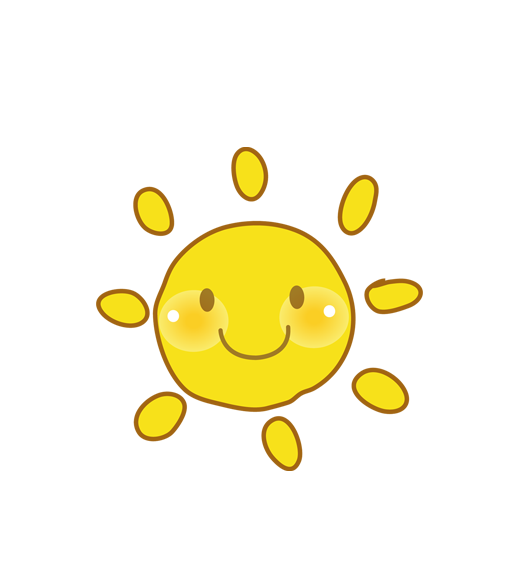 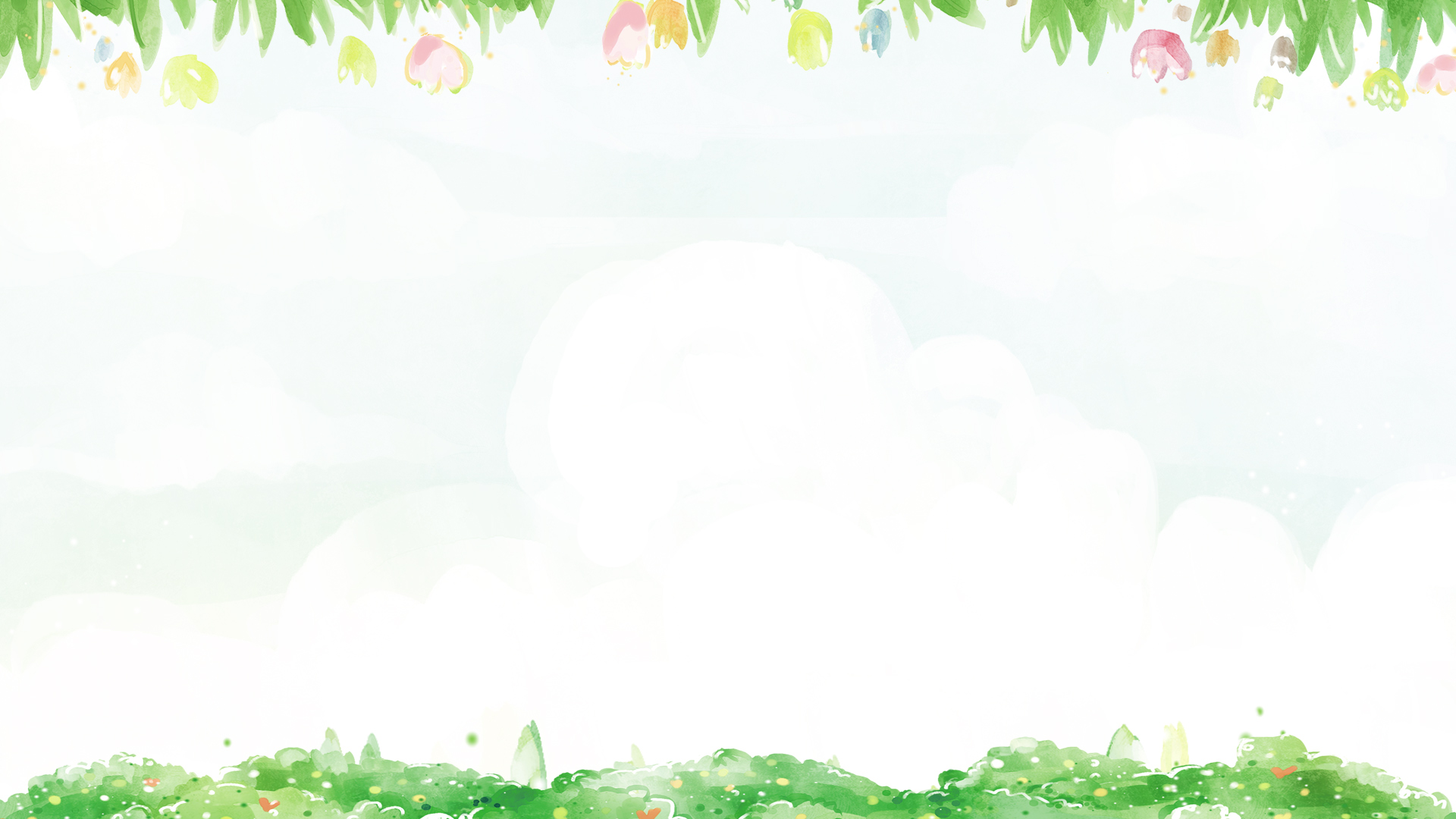 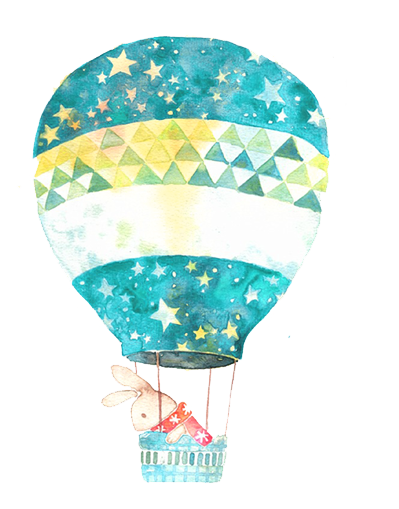 VBT TOÁN TUẦN 20
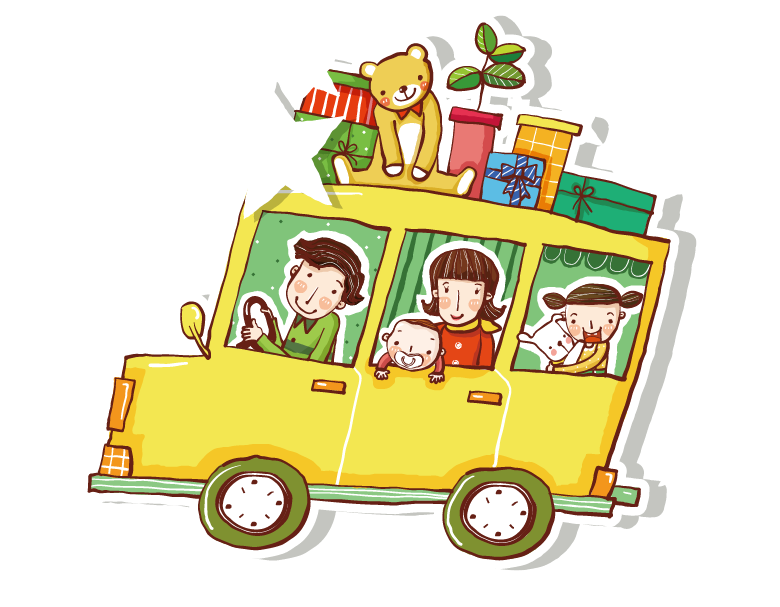 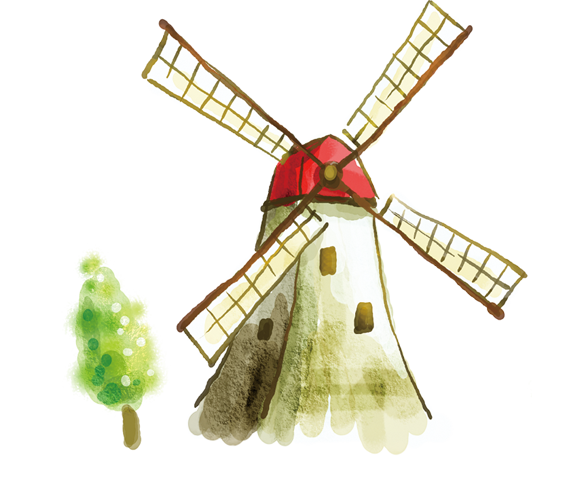 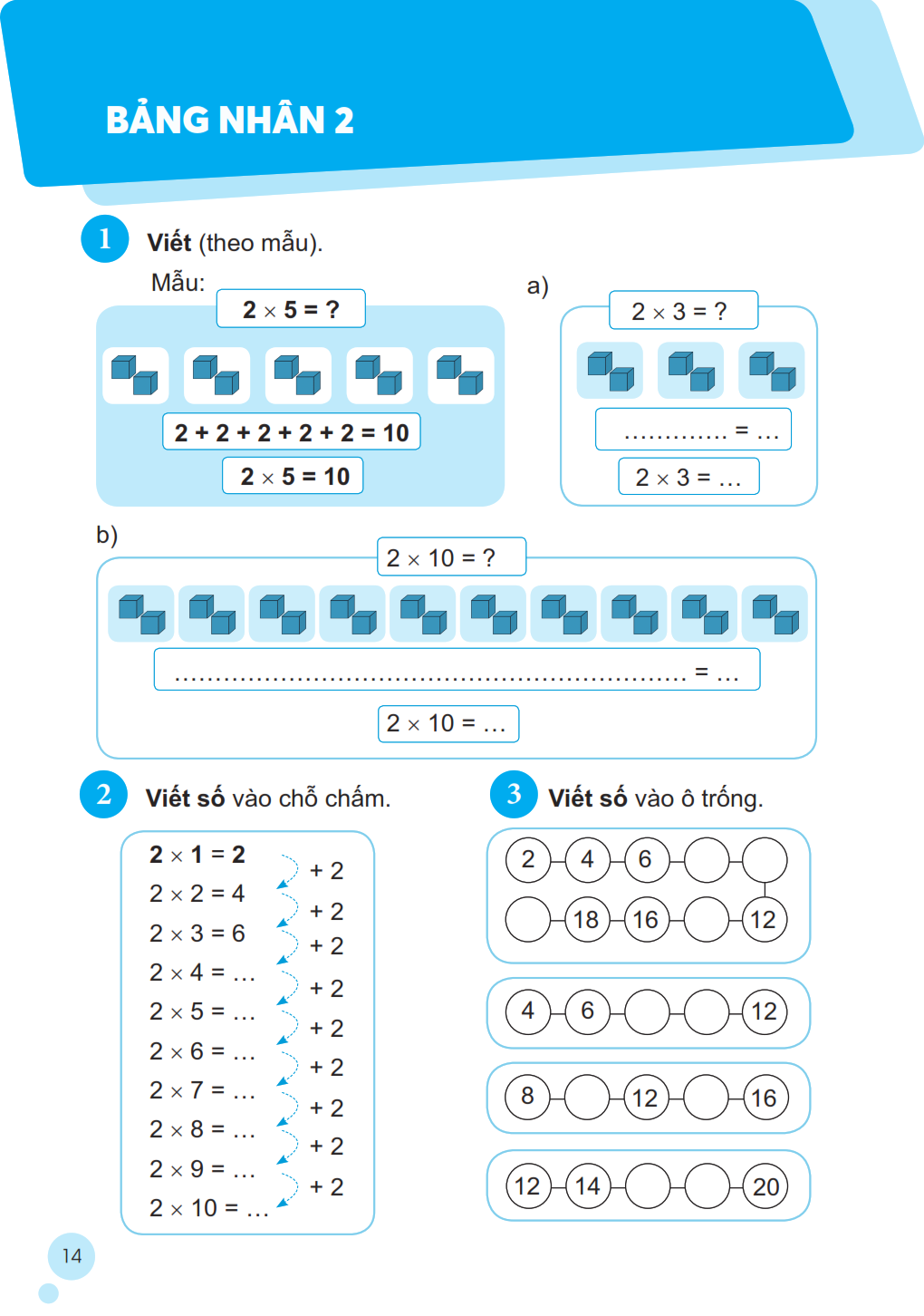 2 + 2 + 2
6
6
2 + 2 + 2 + 2 + 2 + 2 + 2 + 2 + 2 + 2
20
20
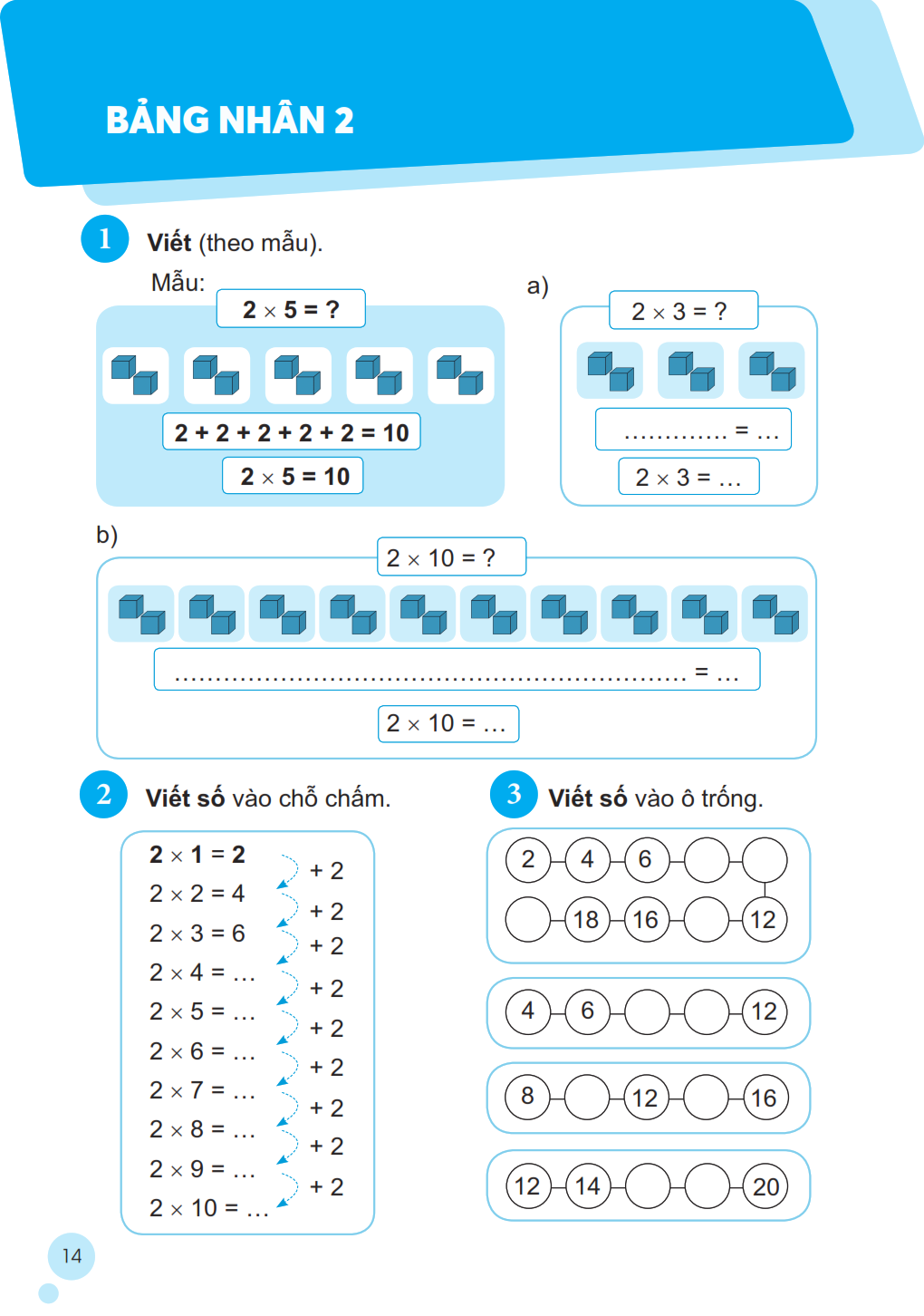 8
10
20
14
8
10
8
10
12
14
10
14
16
18
18
16
20
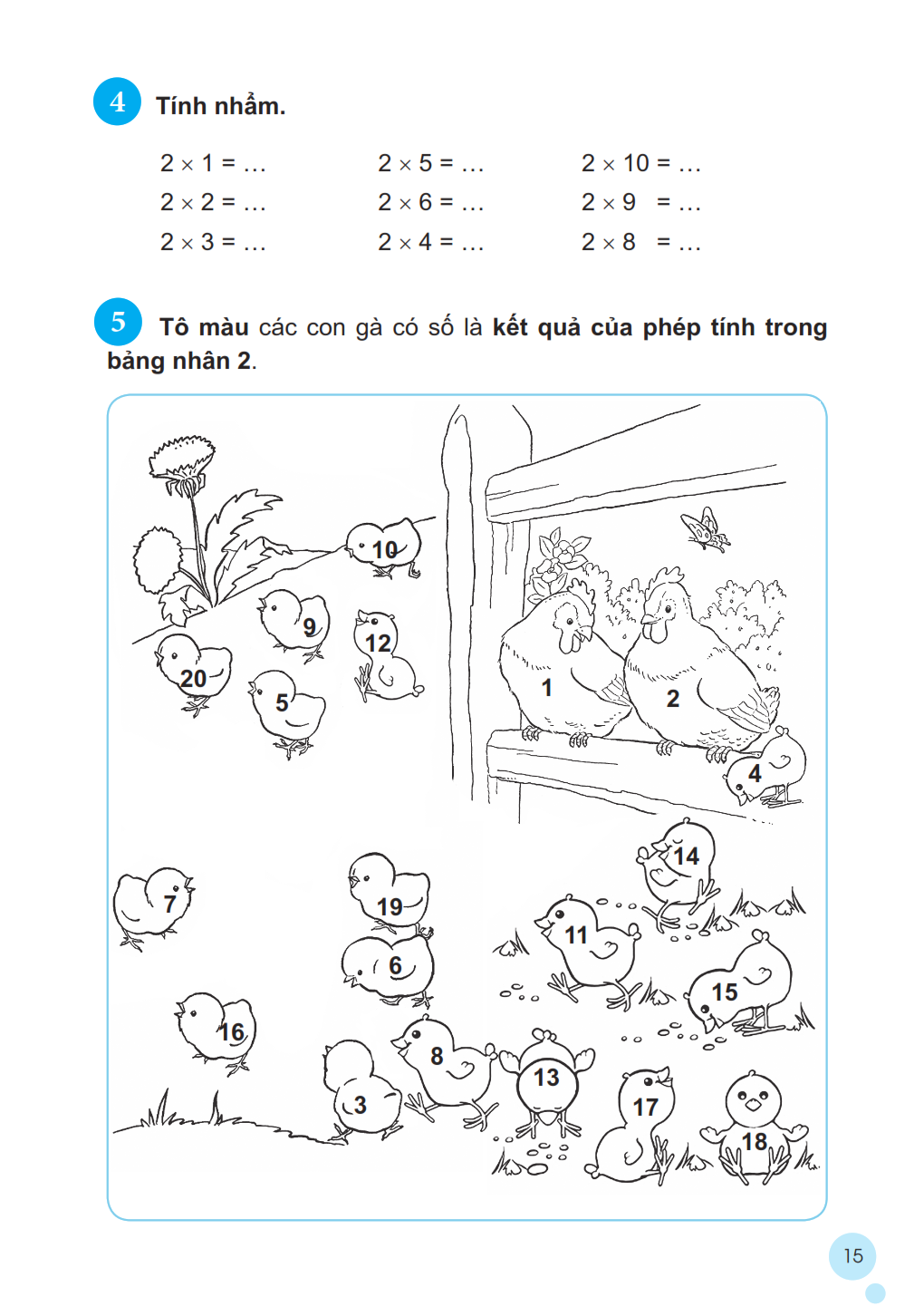 20
10
2
18
12
4
8
6
16
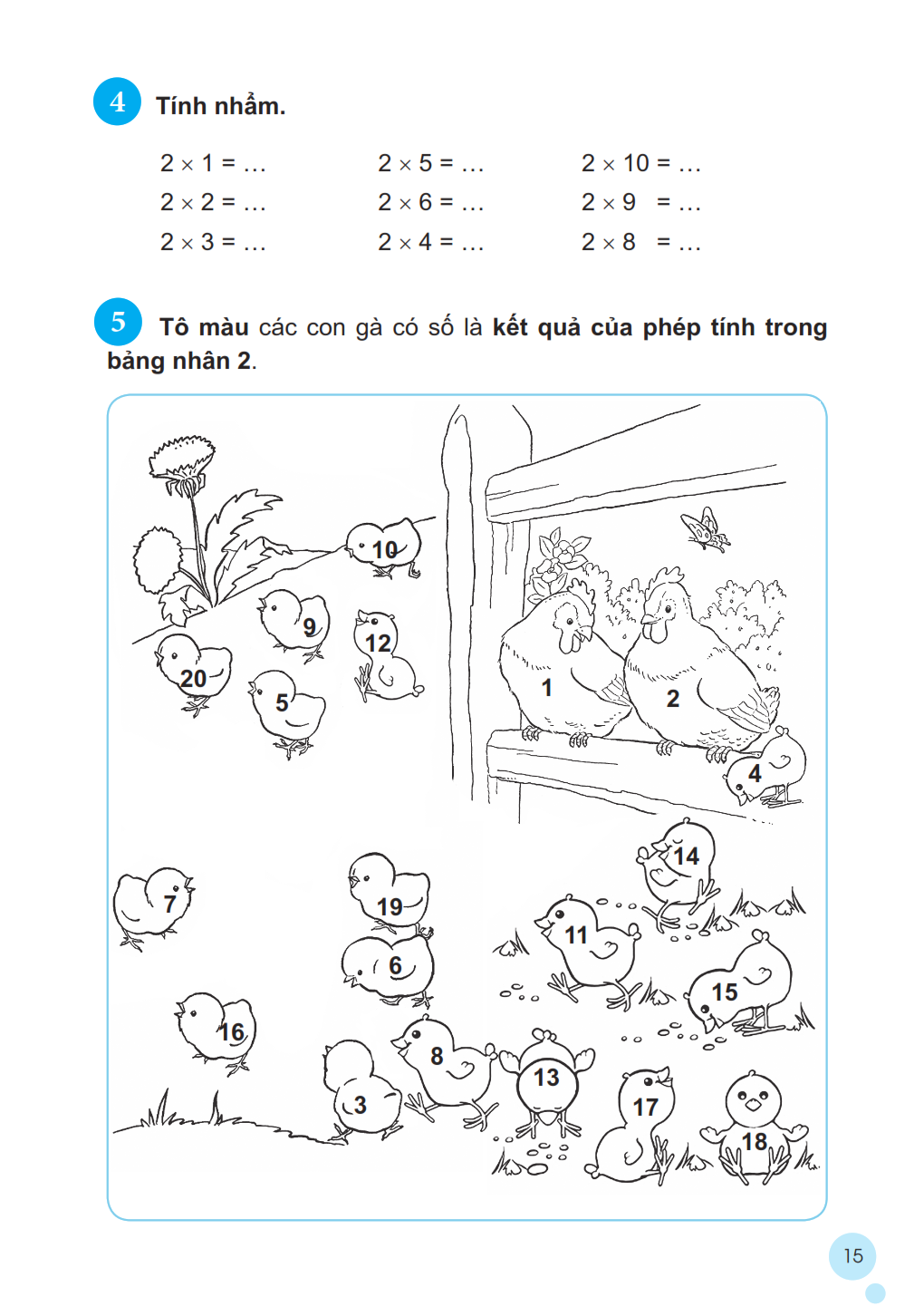 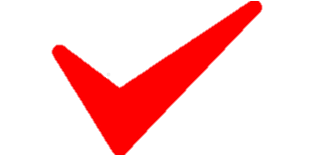 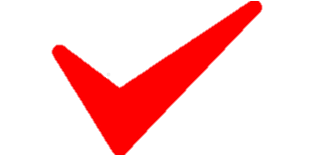 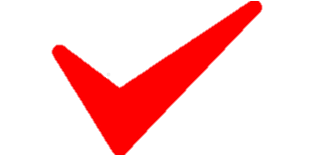 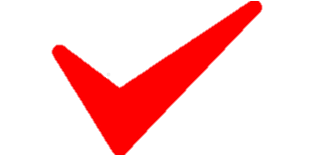 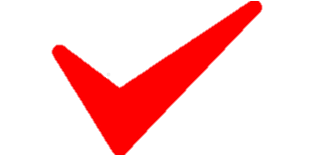 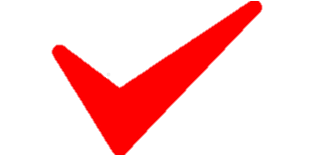 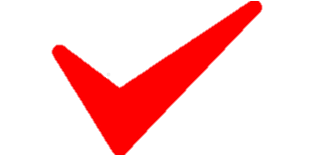 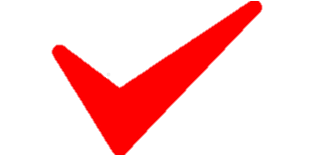 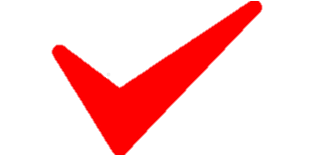 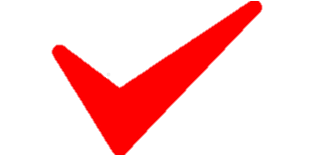 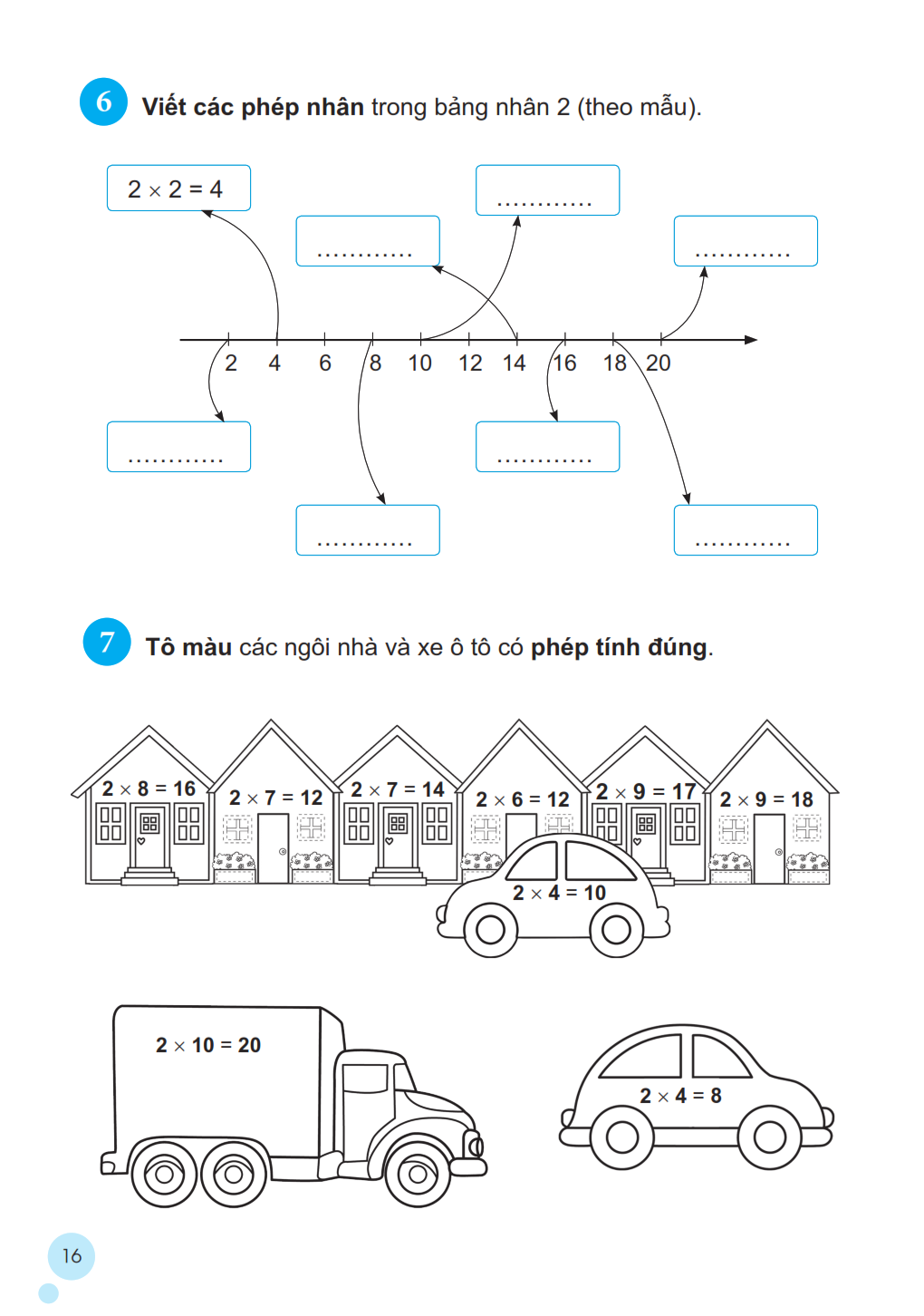 2x5=10
2x10=20
2x7=14
2x1=2
2x8=16
2x9=18
2x4=8
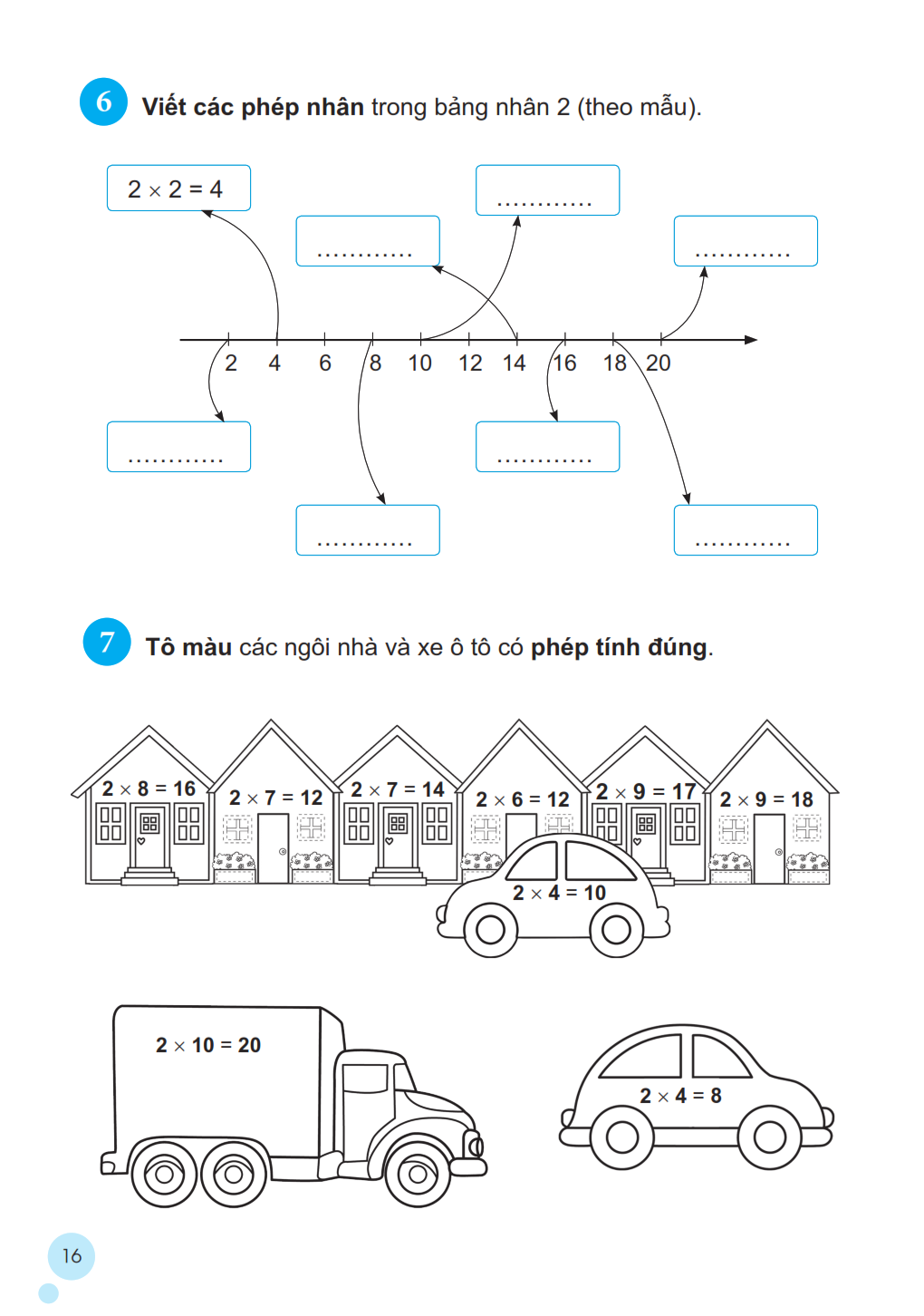 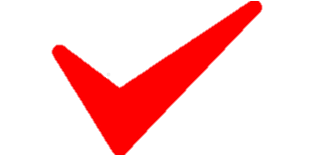 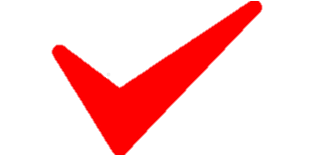 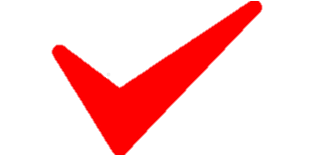 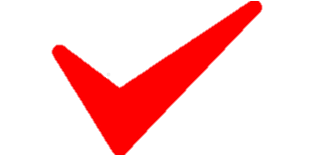 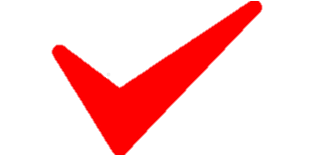 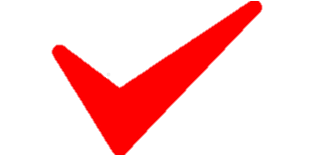 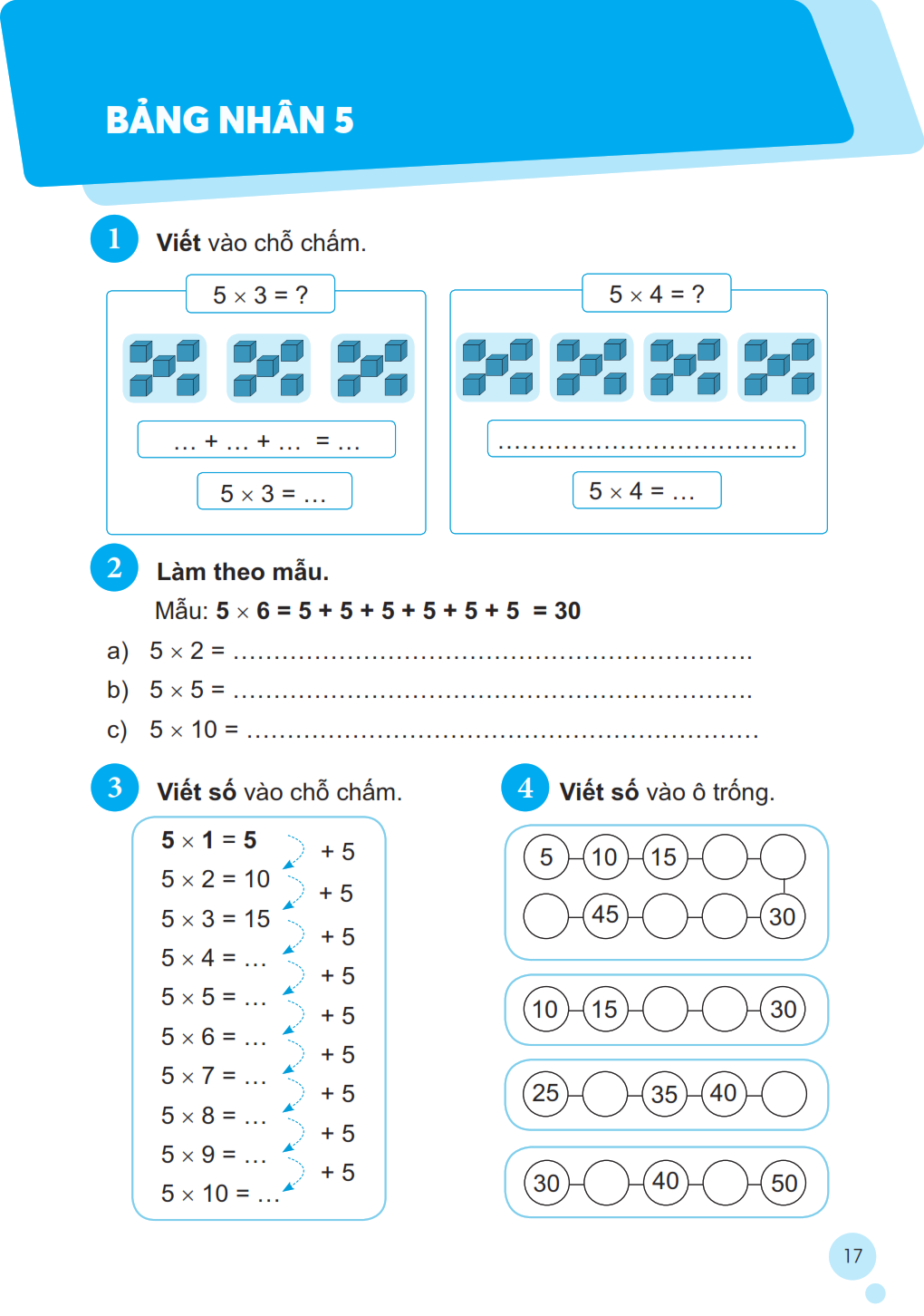 5 + 5 + 5 + 5 = 20
15
5
5
5
20
15
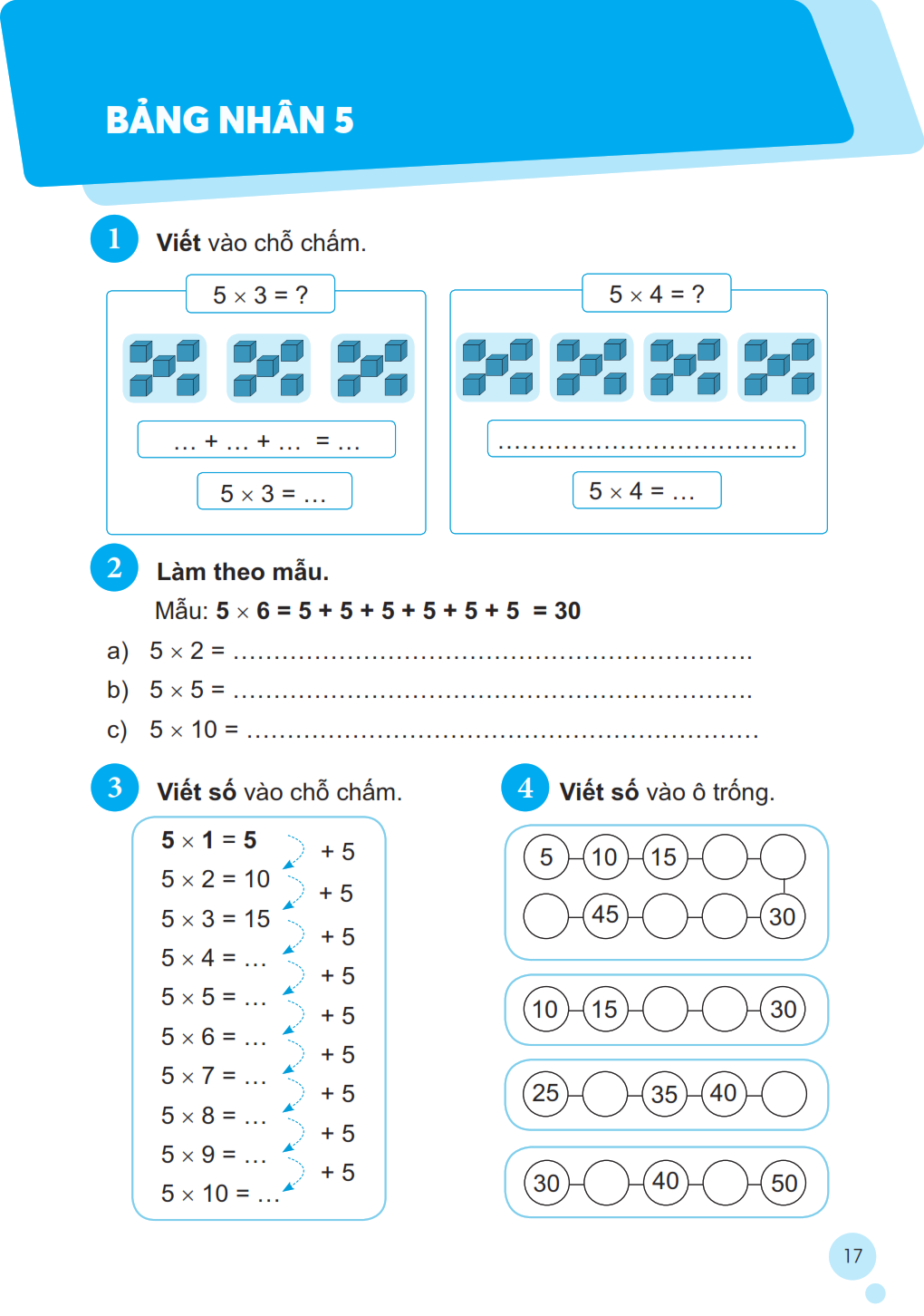 5 + 5 = 10
5 + 5 + 5 + 5 + 5  = 25
5 + 5 + 5 + 5 + 5 + 5 + 5 + 5 + 5 + 5 = 50
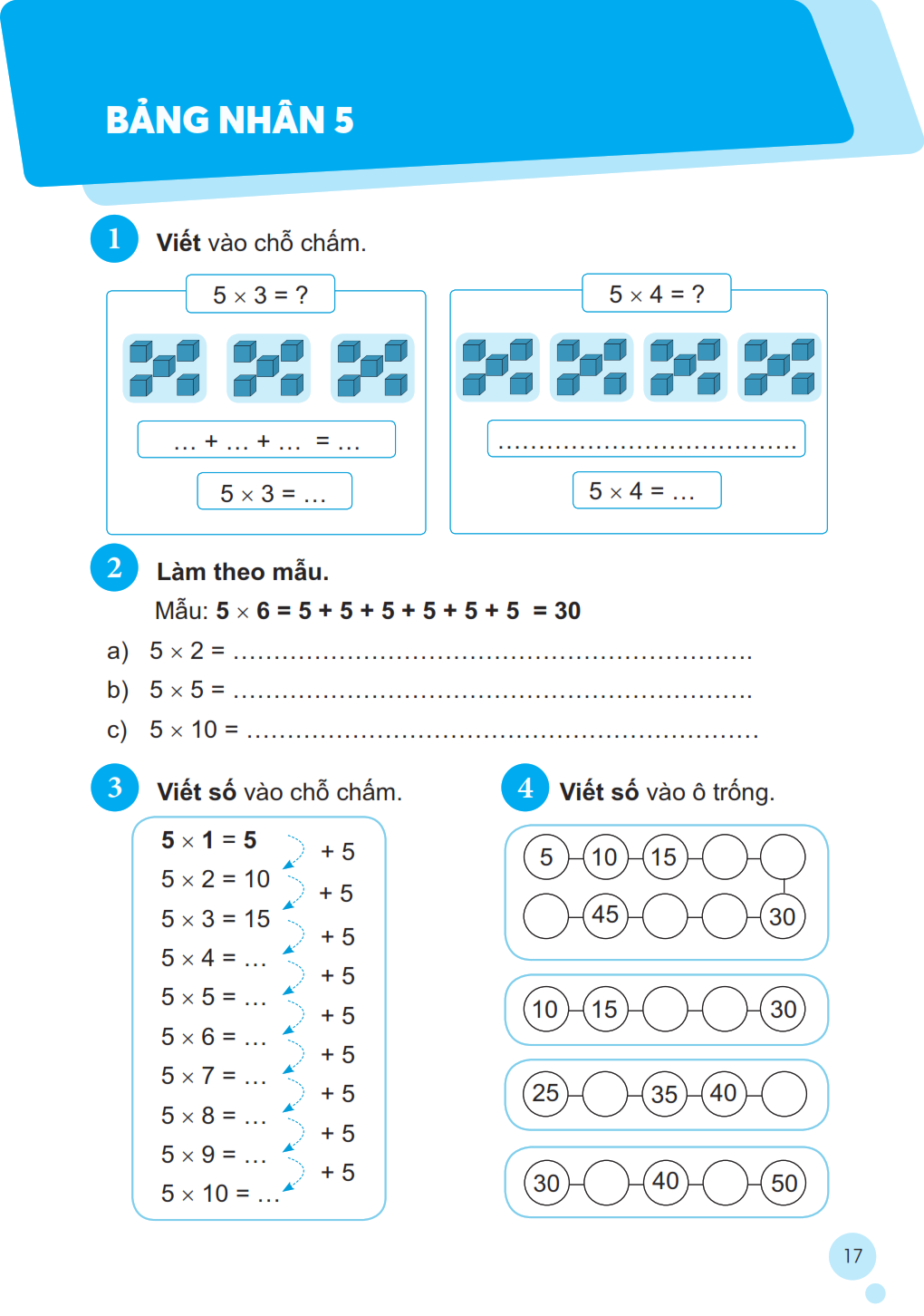 25
20
35
50
40
20
25
25
20
30
35
30
45
40
45
35
45
50
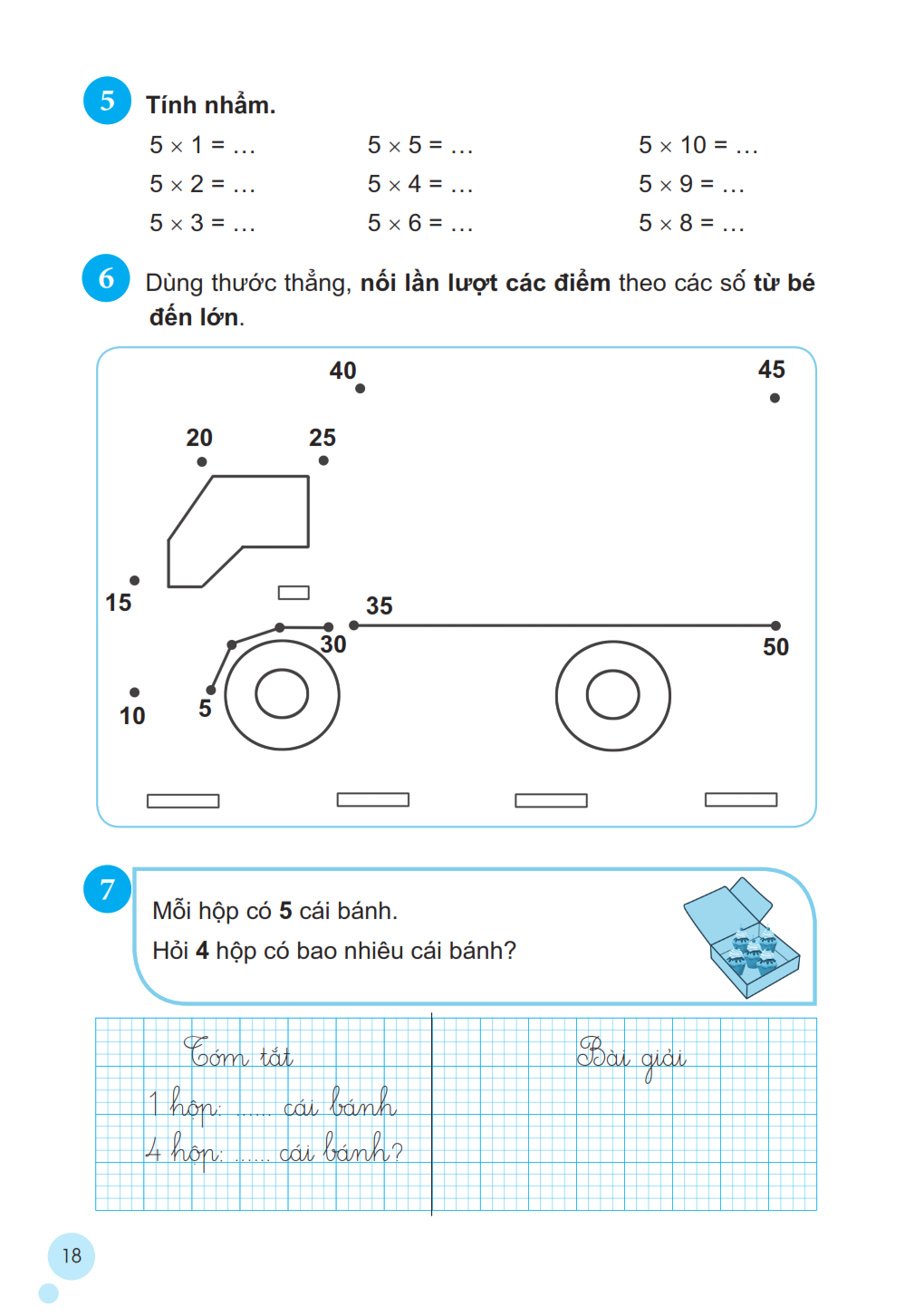 5
50
25
10
45
20
40
15
30
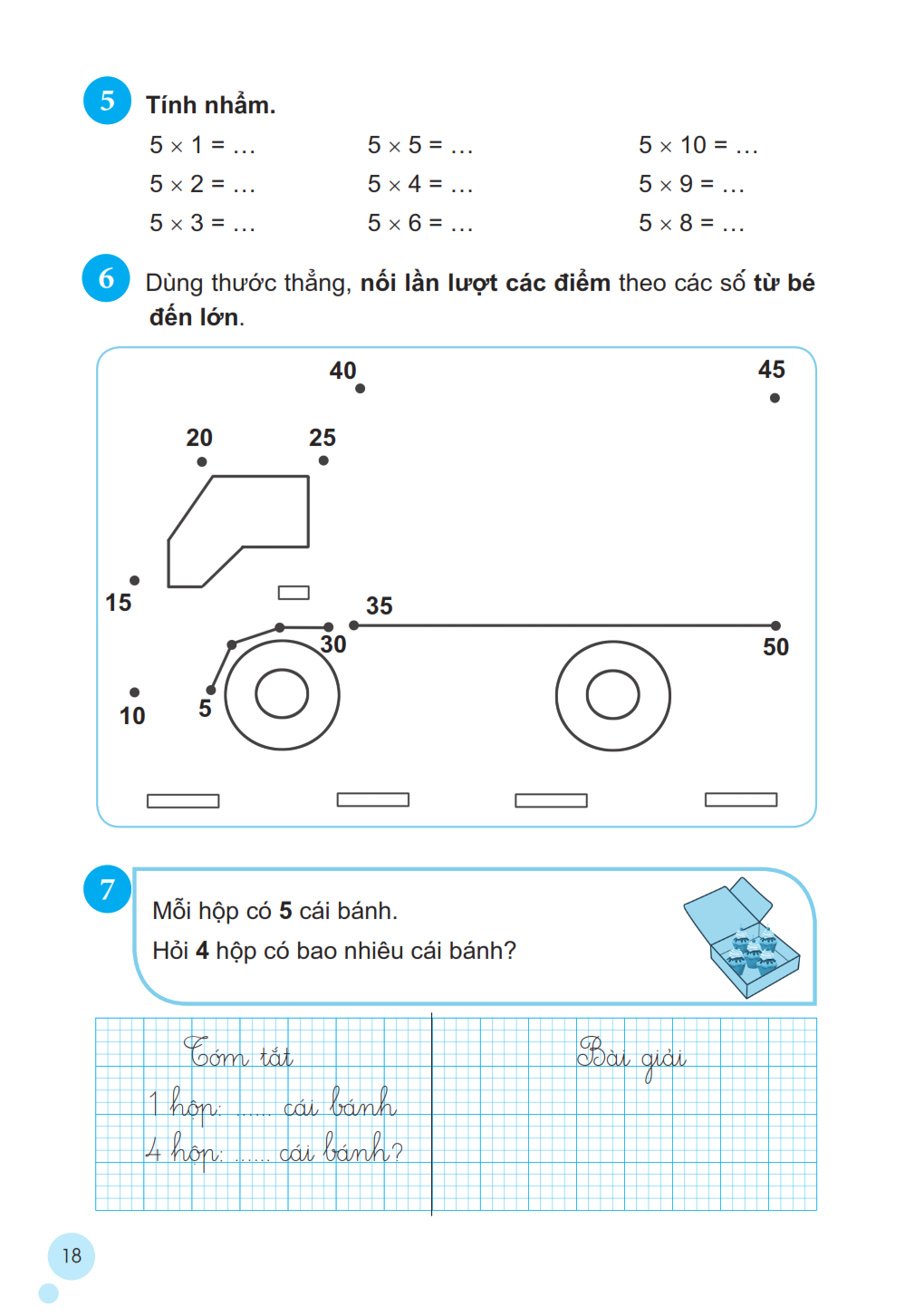 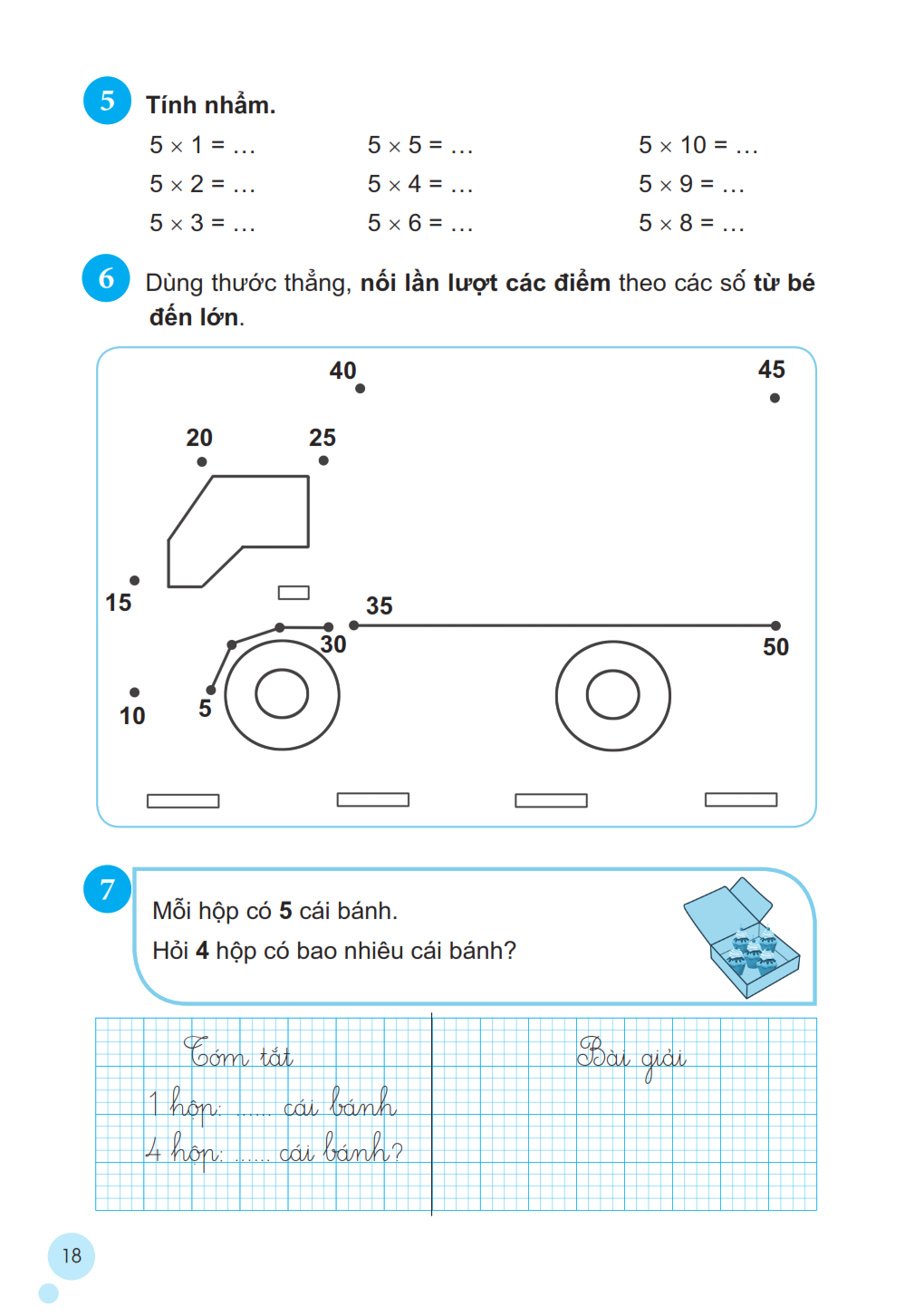 Số cái bánh 4 hộp có là:
5 x 4 = 20 ( cái bánh)
Đáp số: 20 cái bánh.
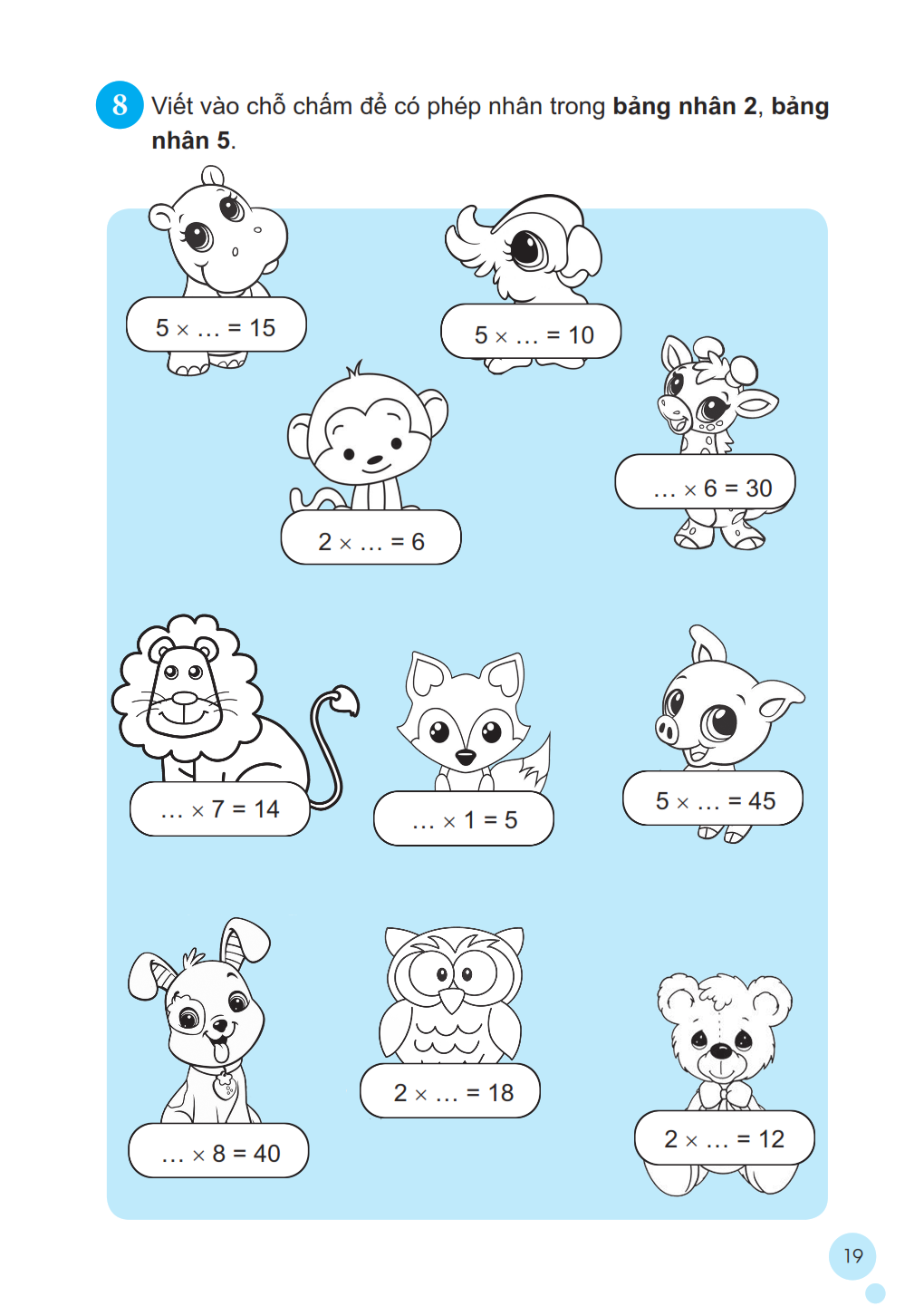 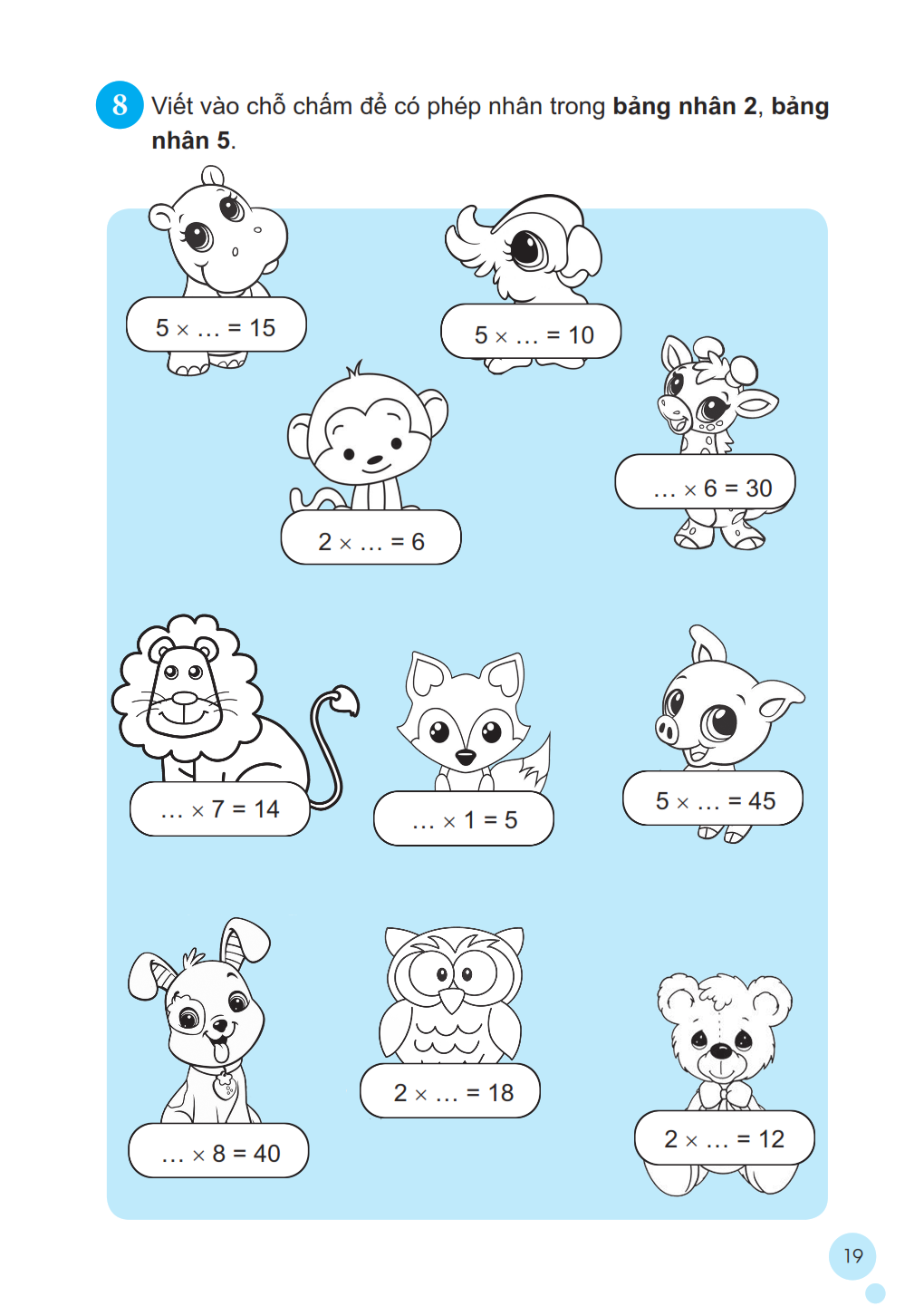 9
2
5
3
2
5
9
3
6
5